L’offerta formativa in Provincia di Varese
Come districarsi nella molteplicità dei percorsi scolastici delle superiori
[Speaker Notes: Buonasera a tutti, mi presento, mi chiamo Giudici Maria Letizia e sono l’operatrice dello sportello IFL del Comune di Fagnano Olona. Lo sportello si occupa di offrire un servizio di consulenza e informazione riguardo all’orientamento scolastico e professionale. Da anni ormai l’Amministrazione Comunale collabora con la scuola nella speranza di dare strumenti utili ai genitori per accompagnare i propri figli in un momento così delicato della propria vita. L’obbiettivo quindi di questa serata, spero di riuscire a farlo in modo efficace, è fare chiarezza su com’è organizzata la scuola superiore, quali percorsi e quali indirizzi, quali peculiarità e diversità di ogni tipo di scuola, in un mondo che offre davvero una panoramica così ampia che, proprio per questa vastità, a volte crea una sorta di smarrimento e confusione contemporaneamente. Informarsi è il primo passo per porre chiarezza, per rompere qualche stereotipo riguardo alle scuole, per comprendere come un percorso ci forma a livello professionale e personale ed intellettuale]
Percorsi scolasticiTipologie         https://www.guida-percorsi-varese.it/
[Speaker Notes: Schematizzare e riassumere l’offerta formativa in modo veloce,  intuibile,  e pratico non è semplice. La riforma del decreto legislativo 61 e successive riorganizzazioni, ha stravolto l’assetto della scuola superiore che da allora vede riorganizzazioni periodiche, nonché nascita di nuovi di nuovi indirizzi sperimentali e non dando vita ad un sistema in continuo divenire. Ciò comporta, a volte, difficoltoso comprendere le differenze, spesso sottilissime, che distinguono un indirizzo dall’altro.  Ho quindi scelto di non approfondire nel dettaglio ogni singolo percorso, sarebbe inoltre impossibile come noioso e nozionistico al tempo stesso. Individuare nel dettaglio le materie che si affronteranno, le competenze formative acquisite, gli sbocchi professionali a cui si avrà accesso è un compito che in questo incontro non affronteremo insieme. Qualora abbiate bisogno di chiarimenti in tal senso vi invito a venirmi a trovare presso lo sportello informalavoro, dove avremo tempo e modo di approfondire nel dettaglio. La mia scelta è di darvi un panorama semplificato e di sottolineare alcuni concetti che secondo me sono importanti nella scelta parlando di offerta formativa. Noi dobbiamo pensare ed immaginare l’offerta formativa come un grande insieme matematico ricco di sottoinsiemi. È come aprire, in senso lato, tante bambole matriosche Una ne contiene un’altra a cui è strettamente correlata. In questa slide, che saranno sempre minimal negli enunciati, vi introduco nel primo sottoinsieme. La scuola superiore è caratterizzata da 4 diverse tipologie di percorsi. I colori e le sigle non sono stati posti a caso. Perché? Perché nella guida percorsi che vi verrà distribuita ad ogni tipologia è stato associato un colore particolare e una sigla di riconoscimento. Se quindi nella pagina disponibile via internet della stessa  e già immediatamente consultabile, i bottoni di scelta di consultazione o nella pagine cartacee che scorriamo ci rendono chiaro fin da subito a quale percorso di studi un istituto appartenga o viceversa, di quale  tipologia di scuole superiori di c stiamo parlando  se tecnica, liceale, professionale o di formazione professionale e sottolineo la differenza tra professionale e formazione professionale perché ho notato nel tempo che è il luogo dove più avvengono equivoci e dove permane un senso di confusione.]
Istruzione liceale
Diploma di stato
Accesso alle facoltà universitarie
Percorso di studio quinquennale
Ogni liceo ha una propria anima
I licei si scelgono quando si è molto bravi nelle materie teoriche
Sviluppo della capacità di ragionamento logico
Caratteristiche:
Formazione culturale ad ampio raggio
Strumenti  culturali e metodologici per una comprensione approfondita della realtà affinché lo studente si ponga  con atteggiamento razionale, creativo, progettuale e critico di fronte ai fenomeni , problemi  e situazioni
Le conoscenze non mirano ad una formazione professionale, ma hanno una valenza formativa generale con l’acquisizione di un metodo di studio e abilità logico/comunicative
[Speaker Notes: Come potete veder questa slide pone il punto su alcuni aspetti fondamentali rispetto al percorso .
Aspetti fondamentali sono sicuramente la durata del percorso, il titolo di studio e l’accesso alle facoltà universitarie perché  lgli stessi cambiano a seconda del percorso intrapreso.
La durata del percorso è quinquennale con un monte ore settimanale che può variare da  27 a 32, il titolo di studio piu comunemente chiamato diploma di maturità  è un diploma di stato.
Ho cercato di porre poi  in risalto alcuni aspetti fondamentali di questo percorso.
Ogni liceo ha una propria anima  perché a seconda della tipologia di liceo che andremo a scegliere noi  approfondiremo ad esempio la cultura classica , le lingue ecc.
Un liceo non  da  una formazione e competenze legate ad un particolare ambito professionale, ma  è un sistema formativo  che costruisce una forma mentis aperta e flessibile , capace di riflettere in profondità , di riconoscere e valutare la complessità dei problemi e delle scelte.
E’ un percorso di studi esclusivamente teorico]
Liceo Linguistico
LICEI
Liceo Musicale e Coreutico 
opzioni
Liceo Classico
Musicale
Coreutico
Liceo Artistico 
Indirizzi
Liceo  Scientifico
opzioni
Grafica
Design
Sportivo
Scienze Applicate
Scenografia
Liceo  Scienze  Umane
opzioni
Scienze umane
Arti  Figurative
Audiovisivo e multimediale
Economico Sociale
Architettura e ambiente
[Speaker Notes: La slide illustra la diversa tipologia di licei e le eventuali suddivisioni in indirizzi
Vediamoli  brevemente:
Liceo classico – approfondimento della cultura classica attraverso le cosiddette  lingue morte latino e greco , materie principalmente umanistiche . La riforma ha potenziato le ore dedicate alla matematica e alla lingua straniera
Liceo linguistico – permette di approfondire una conoscenza coordinata di piu sistemi linguistici ( in totale 3) l’Apprendimento della lingua avviene attraverso la conoscenza degli autori e della letteratura straniera. Al bienno presenza della lingua latina
Liceo musicale e coreutico – apprendimento teorico e pratico della danza e della musica  - esami di sbarramento di ingresso
Liceo scientifico approfondimento delle discipline legate all’ambito scientifico matematica fisica biologia e scienze naturali. L’opzione scienze applicate comporta l’abolizione del latino a favore dello studio informatico dei dati legati  ai fenomeni scientifici
 Liceo scientifico ad indirizzo sportivo: diversamente da quanto si possa credere è in pratica un liceo scientifico a tutti gli effetti dove infatti il potenziamento delle scienze motorie è pari ad una ora soltanto per un totale di tre e la possibilità di praticare all’interno di questa un particolare sport quali ad es il canottaggio. Vi è poi l’introduzione di materie che studiano lo sport con un approccio giuridico econonomico.
Liceo delle scienze umane: approfondisce i fenomeni e gli elementi che fanno parte della costruzione dell’identità personale e delle relazioni umane e sociali (psicologia, sociologia, pedagogia), nell’opzione economico sociale si perde il latino per studiare il diritto e l’economia politica
Liceo artistico: dopo il biennio è necessario scegliere l’indirizzo di studi approfondisce la componente estetica, sviluppa la creatività personale e permette di acquisire un’ottima conoscenza del patrimonio artistico (storia dell’arte)]
Istruzione tecnica
Diploma di stato (perito)
Accesso alle facoltà universitarie
Percorso di studio quinquennale
Mix tra competenze teoriche e pratiche
Predisposizione verso attività che richiedono ragionamento e assunzione di responsabilità
Gli istituti tecnici consentono ai giovani di sviluppare i loro talenti e acquisire le competenze per riconoscere e comprendere le innovazioni che l’evoluzione della tecnica continuamente produce ed essere in grado di applicarle  nel mondo del lavoro e delle professioni
Caratteristiche:
Rilevante componente teorica, ma formazione anche per l’applicazione concreta degli insegnamenti
Acquisizione di competenze specialistiche che rispondono ad esigenze e richieste del mondo del lavoro
[Speaker Notes: Come possiamo vedere dalla slide  anche questa tipologia di percorso  è quinquennale, permette di accedere all’università in quanto si consegue un diploma di stato Il titolo conseguito racchiude la dicitura perito, erroneamente spesso diciamo tecnico , ma  i due diplomi sono differenti in quanto il perito può iscriversi all’albo dei professionisti e firmare le certificazioni e quant’altro, il tecnico no.

E’ un percorso che sicuramente porta all’acquisizione di competenze finalizzate all’inserimento lavorativo.

L’approccio allo studio e alle discipline specialistiche è ancora prettamente teorico con una formazione che permette di comprendere ed essere allineati con le dinamiche e continue innovazioni del mondo della tecnologia e il suo continuo divenire e sviluppo. Esiste una prima dimensione pratica  caratterizzata dalle ore di alternanza scuola lavoro.

Fondamentalmente lo sbocco lavorativo permette di ricoprire posizioni e mansioni legate all’innovazione, progettazione, allo sviluppo e analisi del processo lavorativo in una dimensione progettuale e operativa

Al tutto si affianca nel biennio una preparazione culturale di base in cui si approfondiscono i temi umanistici, logico matematici,]
Organigramma dell’istruzione tecnica...a cascata di sottoinsiemi
[Speaker Notes: Vi ho messo l’organigramma  per comprendere quanto sia diversificata questa tipologia di percorso . E’ bene fare attenzione quando si fa l’iscrizione  per chè a seconda del settore, dell’ indirizzo  dell’articolazione e dell’opzione  si andrà ad identificare un preciso  percorso scolastico … nell’ambito logistico infatti le articolazioni sono ben tre conduzione del mezzo, ma anche costruzione del mezzo e logistica  le differenze tra le stesse sono facilmente intuibili]
Sistema moda
  Tessile, abbigliamento e moda
Istruzione tecnica
Settori
Meccanica,meccatronica ed energia   
Meccanica, meccatronica
Energia
Tecnologico 
INDIRIZZI
Elettronica ed elettrotecnica
Elettronica 
Elettrotecnica 
Automazione
Turismo
Trasporti e logisitca
Costruzione del mezzo
Conduzione del mezzo
Logistica
Grafica e comunicazione
Amministrazione, finanza e marketing
Amministrazione, finanza e marketing
Relazioni internazionali
Sistemi Informativi aziendali
Chimica, materiali e biotecnologie 
Chimica e materiali
Biotecnologie ambientali
Biotecnologie sanitarie
Costruzioni ambiente e territorio
Agraria, agroalimentare e agroindustria 
Produzioni e trasformazioni
Gestione  dell’ambiente e del territorio
Economico 
INDIRIZZI
[Speaker Notes: L’istruzione tecnica  si suddivide in due grandi settori uno legato all’economia ed ai servizi, l’altro alle discipline tecnologiche.
Come potete notare gli indirizzi sono  tanti e diversi.
Credo sia  opportuno per un genitore, anche se difficile, cercare di far comprendere a fondo al proprio figlio chiarire cosa vuol dire ricoprire una certa figura professionale.
Spesso se chiedi ad un ragazzo il significato, per altro intuibile della parola meccatronico allo stesso sfugge, per cui è poco chiaro sia la professione sia le materie predominanti.  Il percorso di agraria ne è un tipico esempio spesso i ragazzi lo associano all’amore e alla cura degli animali, ma così non è.
Questo permette ai ragazzi di non ritrovarsi rinchiusi in percorsi che li proiettino verso una professione che in realtà poi non gli piace o non gli appartiene.]
Istruzione professionale
Diploma di stato (tecnico) 
Accesso alle facoltà universitarie
Percorso di studio quinquennale
Questo percorso si sceglie quando si ha ben chiaro cosa si vorrebbe “fare da grande” o ha individuato almeno l’ambito e il settore
Competenze in prevalenza pratiche legate ad una dimensione operativa nel settore produttivo di riferimento
Caratteristiche:
Importanza rilevante della componente professionale pratica 
Componente teorica legata soprattutto alla capacità di lettura  e comprensione di progetti, tecniche, strumentazioni, chimiche e materiali e dei prodotti
Adatto per chi ha interesse per gli aspetti pratici e vuole vedere nel concreto il risultato di ciò che  si realizza , ciò che si fa
[Speaker Notes: Questo è un percorso dove inizia  di solito la confusione 
Sottolineo che anche questo è un percorso quinquennale, che permette di acquisire il diploma di stato e la dicitura di tecnico cos’ come l’accesso alle facoltà universitarie

È finalizzato alla  formazione di figure professionali operative in grado di operare da subito nel mondo del lavoro

L’approccio alla disciplina è soprattutto pratico , operativo  ed infatti gli istituti che operano sul territorio sono in connessione col mondo delle imprese  e hanno rispetto ai programmi ministeriale una quota di monte ore da gestire in autonomia  in modo da sviluppare percorsi che meglio rispondono alle esigenze territoriali.
Il monte ore dedicato ai laboratori  così come allo stage è rilevante.
 La dimensione è quasi totalmente pratica 

La figura professionale di inserimento è una persona che opera direttamente sul prodotto  ed in grado di applicare  e leggere tutto ciò che concerne la disciplina ma non possiede le competenze  per progettare e comprendere le trasformazioni  in divenire delle tecnologie.]
Istruzione Professionale
Indirizzi
Agricoltura, sviluppo rurale, valorizzazioni dei prodotti del territorio e gestione delle risorse forestali e montane
Servizi commerciali
Industria e artigianato per il made in Italy (solo serale)
Arti ausiliarie delle professioni sanitarie:
Ottico 
Odontotecnico
Enogastronomia e ospitalità alberghiera
Manutenzione e assistenza tecnica
Servizi per la sanità e l’assistenza sociale
Servizi culturali e dello spettacolo
[Speaker Notes: Dopo la riforma del 2018  istruzione professionale vede in totale 11 indirizzi io vi ho riportato solo quelli attivati in  provincia di varese.

Per chiarire le differenze tra un  perito e un tecnico  vi porto un esempio molto semplice impianti  elettrici civili e industriali …la progettazione e firma dell’impianto spetta  al diplomato di istruzione tecnica, la realizzazione pratica dell’impianto al diplomato da istruzione professionale]
Capire le differenze fra…
ISTRUZIONE TECNICA
ISTRUZIONE PROFESSIONALE
Innovazione e sviluppo delle tecnologie e metodologie
Lavora sul Processo
Ideazione, progettazione e gestione della produzione

Titolo finale diploma di Perito
applicazione delle tecnologie e delle metodologie
 lavora sul Prodotto
Distribuzione, erogazione del prodotto/servizio, manutenzione e assistenza
 titolo finale diploma di tecnico
[Speaker Notes: questa slide è alquanto esplicativa della differente preparazione che offrono questi due percorsi di scuola superiore e dell’inserimento lavorativo consequenziale. Al di là della minima differenza che esiste tra perito e tecnico, il perito può iscriversi all’albo dei professionisti, il tecnico no, la differenza sostanziale è che un percorso di istruzione tecnica permetterà un inserimento lavorativo collegato alla progettazione, ideazione e alla innovazione delle tecnologie, mentre la frequentazione di un percorso di istruzione professionale permetterà un inserimento legato all’esecuzione e applicazione delle diverse tecnologie. Quindi se vogliamo fare due esempi facilmente intuibili un perito elettrotecnico è in grado di progettare e realizzare un impianto elettrico civile e industriale mentre un diplomato di istruzione professionale è in grado solo di metterlo in opera. Un meccatronico è in grado di modificare una linea di produzione in base alle esigenze, un manutentore è in grado solo di riparare la stessa attraverso la diagnostica o di far funzionare la linea.]
Formazione professionale
Qualifica Professione (3°anno)
Diploma professionale (4° anno)
Percorso triennale/quadriennale
Formazione per una specifica figura professionale
Si parte dall’esperienza
Imparare lavorando – lavorare imparando
Caratteristiche:
La didattica è improntata sull’operatività e sull’esperienza con esercitazioni e laboratori
Di importanza rilevante lo stage in azienda 
Acquisizione delle competenze logico, linguistiche, umanistiche utili alla crescita individuale della persona
Inserimento veloce nel mondo del lavoro
[Speaker Notes: Bisogna sottolineare che è l’unico percorso che non permette l’accesso alle università e puo differenziarsi per durata . Inizialmente nella riforma era stato pensato con la formula del 3+1+ 1 sperimentale che qui in provincia di Varese non è mai stato attivato
Con i tre anni si consegue una qualifica professionale
Con l’aggiunta del 4 anno un diploma professionale
Con il 5 ancora non attivato un diploma di stato 

È una scuola che forma una precisa figura professionale e lo fa  attraverso la dimensione esclusivamente pratica  il concetto è riassumibile con la frase imparare lavorando e lavorare imparando pur garantendo l’approfondimento  delle materie culturali di base atte  alla crescita e sviluppo della persona.

Sono percorsi di competenza regionale sia per la modulazione dell’orario e della programmazione. L’accesso è limitato alle disposizioni regionali per cui è bene chiedere alla scuola in caso di overbooking  di iscrizioni come avverrà la scelta , se esiste una preiscrizione e dubitare dell’inserimento in una classe con formazione similare con la promessa di essere poi spostati nella stessa l’anno successivo.  Perché il numero di alunni per classe è stabilito e quindi in caso di non bocciature o abbandoni non sarà possibile lo spostamento]
Formazione Professionale
Operatore ai servizi di vendita
Operatore elettrico
Operatore informatico
Operatore grafico
Operatore agricolo
Operatore delle produzioni alimentari
Operatore della ristorazione
Operatore del legno
Operatore lavorazione dell’oro e metalli preziosi
Operatore meccanico
Operatore del benessere
Operatore di impianti termoidraulici
[Speaker Notes: La suddivisione e per aree professionali e figure professionali inerenti…ne ho riportate solo alcune di quelle attivate]
Percorsi innovativi – I quadriennali
QUALI E DOVE
Liceo Classico Internazionale – Cairoli di Varese 
Liceo Linguistico – Istituto Rosetum di Besozzo (paritaria)
Liceo scientifico Interazionale – Ferraris di Varese
Liceo Internazionale per l’innovazione – Olga Fiorini di Busto Arsizio (paritaria)
Istituto tecnico internazionale –  Tosi di Busto e Montale di Tradate
CARATTERISTICHE
Cooperative learning
Public speaking e debate
Didattica laboratoriale
Patente digitale
Clil (storia, scienze naturali, arte, fisica)
Percorsi di internazionalizzazione della didattica  nello studio delle lingue con soggiorni all’estero
Apprendimento metodo Orberg (latino e greco – padronanza da parlante)
[Speaker Notes: le ultime novità nell’offerta formativa sono i percorsi quadriennali.  Questi percorsi che nascono come sperimentazioni sono caratterizzati dal fatto che il percorso permette di conseguire un diploma di stato dopo solo 4 anni, ciò vuol dire entrare prima nel mondo del lavoro così come all’università. Il diploma è perfettamente equivalente ad un diploma conseguito in un percorso quinquennale. La compressione in 4 anni ha come conseguenza un monte ore settimanale pari a 36 ore, quindi è certamente un percorso impegnativo. Tutti questi percorsi fondano la loro didattica su moderne ed innovative tecniche di didattica quali la cooperative learning (ai ragazzi vengono dati degli obbiettivi didattici da raggiungere attraverso la cooperazione di gruppo), didattica laboratoriale più sperimentazioni in laboratorio, il debate ovvero due gruppi, uno pro e uno contro a favore della tesi di dibattito che si confrontano argomentando. A volte l’accedere a questi percorsi è possibile solo con una certa media, anche se lo scorso anno scolastico si era registrato un certo flop di iscrizioni a questa tipologia di percorsi]
ITS e IFTS…questi sconosciuti
Un ponte verso il lavoro
Cosa Sono? Percorsi di formazione tecnica superiore progettati in collaborazione con le imprese, enti locali e il sistema formativo (29 anni)
IFTS
Durata annuale
Certificazione di specializzazione tecnica superiore
Modalità di accesso: laurea, diploma di stato, diploma professionale (FP)
ITS
Durata biennale/triennale
Diploma di tecnico superiore
Modalità di accesso: laurea, diploma di stato, diploma professionale+certificazione IFTS
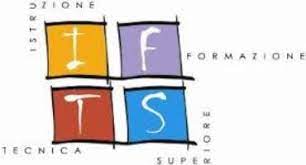 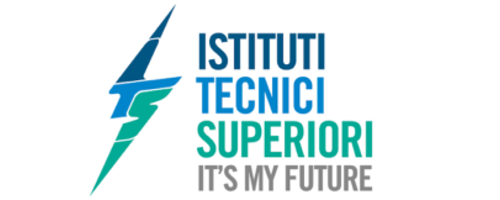 [Speaker Notes: sono corsi di alta formazione tecnica i cui docenti provengono dalle aziende. In parole povere potremmo dire che le aziende, attraverso questi corsi, formano i profili di cui hanno poi bisogno, infatti i tassi di occupazione a seguito di questi corsi raggiungono l’80%. Spesso la stessa azienda dove si svolge lo stage, è la stessa che compartecipa a fornire i docenti e che poi assume la persona alla fine del percorso. Esiste un lungo elenco per tipologia di questi corsi, ma a seconda delle provincie e quindi delle richieste del territorio alcuni vengono attivati altri no. Quindi è bene consultare annualmente la tipologia di corsi attivati. Ormai è una forma consolidata di sistema alternativo di formazione]
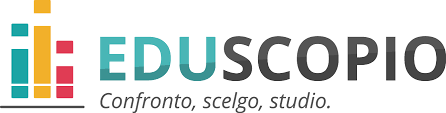 Due parole sull’eccellenza scolastica…
Permette l’equiparazione tra i vari istituti che hanno attivato lo stesso percorso di formazione attraverso dati statistici che riguardano:

MONDO DEL LAVORO
Indice di occupazione dei diplomati
Coerenza tra studi fatti e lavoro trovato

UNIVERSITA’
 Sulla base della media dei voti conseguiti agli esami universitari dai diplomati di ogni scuola 
Sulla base della percentuale di esami superati dai diplomati di ogni scuola
[Speaker Notes: Spesso i genitori si pongono domande su , a eguaglianza dello stesso percorso scolastico, sia il migliore a cui iscrivere il proprio figlio. Quali siano gli istituti di eccellenza scolastica.
Io credo però che non sia possibile dare una definizione od una classifica degli istituti in tal senso in quanto i valori con cui classifichiamo un istituto migliore rispetto a dun altro sono soggettivi. Per alcuni possono essere dei professori  professionali e preparati, per altri le attività , oltre al percorso di studi, che un istituto , realizza durante l’anno, scambi scolastici ad esempio o la partecipazione a  progetti  ecc. Sapete tutti che l’Istituto economico Tosi gode di una fama da anni, posso garantirvi però che anche qui esiste un turn over di insegnanti, certo è un istituto all’avanguardia nell’applicazione di tutto ciò che è sperimentazione e per l’organizzazione interna, del resto poi quando possiamo definire  bravo un’insegnante? Gia nelle scuole dell’obbligo genitori e alunni hanno visioni diverse di “ gradimento” rispetto agli insegnanti. Spesso ad esempio viene diciamo contestata la severità e la durezza di alcuni insegnanti eppure sono quelli che più preparano e formano i nostri ragazzi sia da un punto di vista didattico sia da un punto di vista caratteriale. dell mi è stato chiesto di spendere due parole anche sull’eccellenza scolastica e credo di non essere la persona più adatta perché purtroppo non riesco a distogliermi da una visione alquanto soggettiva. D’istinto potrei dire il liceo scientifico Arturo Tosi, l’istituto economico E. Tosi e il liceo Crespi in quanto storico e che in passato ha formato persone che hanno poi rivestito ruoli significativi. Spesso mi chiedo cosa porti oggi alla definizione di eccellenza. Allora se penso alla capacità di quell’istituto di essere innovativo dal punto di vista dei corsi sperimentali tipo i quadriennali, oppure di offrire tutta una serie di esperienze alternative ad un percorso di formazione scolastica vecchio stile, posso dire che esistono istituti di eccellenza…mia figlia ne ha frequentato uno il Tosi di Busto da sempre all’avanguardia, se penso all’aspetto puramente formativo e al corpo docenti posso dire che anche in questo istituto esiste un turn over di insegnanti, e quando è possibile definire un’insegnante un buon insegnante? Mio figlio ha frequentato il classico presso il Curie, percorso attivato e poi sospeso, sconosciuto rispetto al Crespi di Busto eppure ha avuto un’ottima insegnante di latino e greco anche se diceva della stessa se non ti uccide ti fortifica, il rapporto con un insegnante e la visione dello stesso è sempre soggettiva. Mia figlia che ha studiato lingue ha avuto un insegnante di inglese brava considerato che ad oggi parla bene l’inglese seppur abbia scelto di non studiarlo poi , pur essendo la lingua universale del momento, all’università perché alle superiori, seppur brava la prof ha fatto nascere in mia figlia il disamore per questa lingua e sottolineo mia figlia non ne faccio un dato generico. L’unico suggerimento che vi posso dare è di consultare il sito web qui riportato che permette una comparazione per dati statistici. E’ di facilissima consultazione e permette di equiparare gli istituti con egual indirizzo nella zona per assunzioni a posteriori e per inserimento consono al profilo formativo.]
Quali sono le professioni ricercate dalle imprese ?
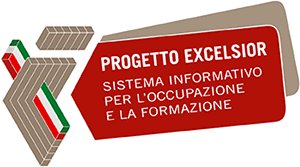 Bollettini mensili riguardanti le entrate nelle diverse aree aziendali
Riassunto previsioni mese di ottobre:
 n.477.510 di cui 153.740 giovani ingressi lavorativi per figura professionale di diverso livello
 percorso :
Istruzione tecnica e professionale
Formazione professionale
Laurea
 aree richieste formazione superiore:
Amministrazione, finanza e marketing
Turismo, enogastronomia ed ospitalità, ristorazione
Meccanica e meccatronica
Trasporti e logistica
[Speaker Notes: Il mondo del lavoro è in continuo divenire, i vostri figli iniziano oggi un percorso formativo in un mondo che richiede determinati profili ma che tra i cinque anni avrà subito già grandi cambiamenti, proprio perché la tecnologia è in continuo sviluppo così come cambiano le forme di comunicazione e quant’altro. Tanto che nasceranno nuove figure professionali che ad oggi sono a noi sconosciute. Con i social sono nati i community manager o i social media marketing, così come mutano le soft skills, ovvero le competenze trasversali richieste. Esiste poi quel fenomeno per cui l’over booking, esubero di alcune figure provochi poi la reticenza a frequentare il percorso formativo inerente quella figura che poi, a distanza di tempo, provoca la mancanza di tale figura professionale e la rincorsa delle aziende ai pochi profili sul mercato. Pensiamo al tessile, che ancor oggi, seppur ridimensionato, rappresenta una buona fetta delle aziende in provincia di Varese ed è ad oggi che col ricambio generazionale iniziano a vedersi on line le prime richieste di profili qualificati. Pensiamo ai medici inflazionati anni fa e oggi richiestissimi. In un prossimo futuro ecosostenibilità e rivoluzione digitale la faranno da padroni ed è in questi settori che nasceranno nuove figure e ci saranno molteciplici richieste. La figura più richiesta è il tecnico sia nel settore informatico che elettrico che meccanico e come dicevo anche tessile. Questi sono i dati distribuiti da anpal e unioncamere dove è possibile incrociare e filtrare diversi dati quindi se vi premura avere un idea fate un giro su questo sito]
Dopo la scuola secondaria di I° grado
Istruzione
liceale
Lavoro
Università
5 anni
diploma
Scuola superiore
Dopo la scuola secondaria di I° grado
Istruzione tecnica
5 anni
ITS
Istruzione professionale
5 anni
IFTS
Diploma
professionale
Rientro in istruzione 
+ 2 anni
qualifica
Formazione 
Professionale
Regionale
3 anni
Lavoro
[Speaker Notes: La slide è l’esplicazione delle differenze di percorso di scuola superiore, del titolo di studio conseguito, dell’accesso all’università, della possibilità di frequentare i corsi altamente specializzanti. Riassumendo: alla fine della scuola dell’obbligo possiamo scegliere se frequentare percorso di istruzione quinquennale con consequenziale conseguimento del diploma di stato oppure un corso di formazione professionale della durata di 3 anni + 1 eventuale conseguendo una qualifica o un diploma professionale. La differenza sostanziale? L’accesso all’università, che in caso di qualifica o diploma professionale non è consentito. Ma terminata la formazione professionale posso cmq scegliere di proseguire con una formazione di tipo ifts oppure scegliere di immettermi in un corso analogo di istruzione professionale per il conseguimento del diploma e tenersi così tutte le possibilità aperte. Spesso questo passaggio provoca la perdita di un anno perché l’istituto professionale accogliente verifica le competenze acquisite e a volte introduce al 3 anno di superiori invece che al 4 oppure propone un allineamento, quando possibile durante la frequenza del 4 anno.]